Main Title
Changing Slide Layouts
For PC/Mac
In the Slide Thumbnail Preview, Select the slide to change
From the Home Tab, SELECT the Layout Button
SELECT the desired layout
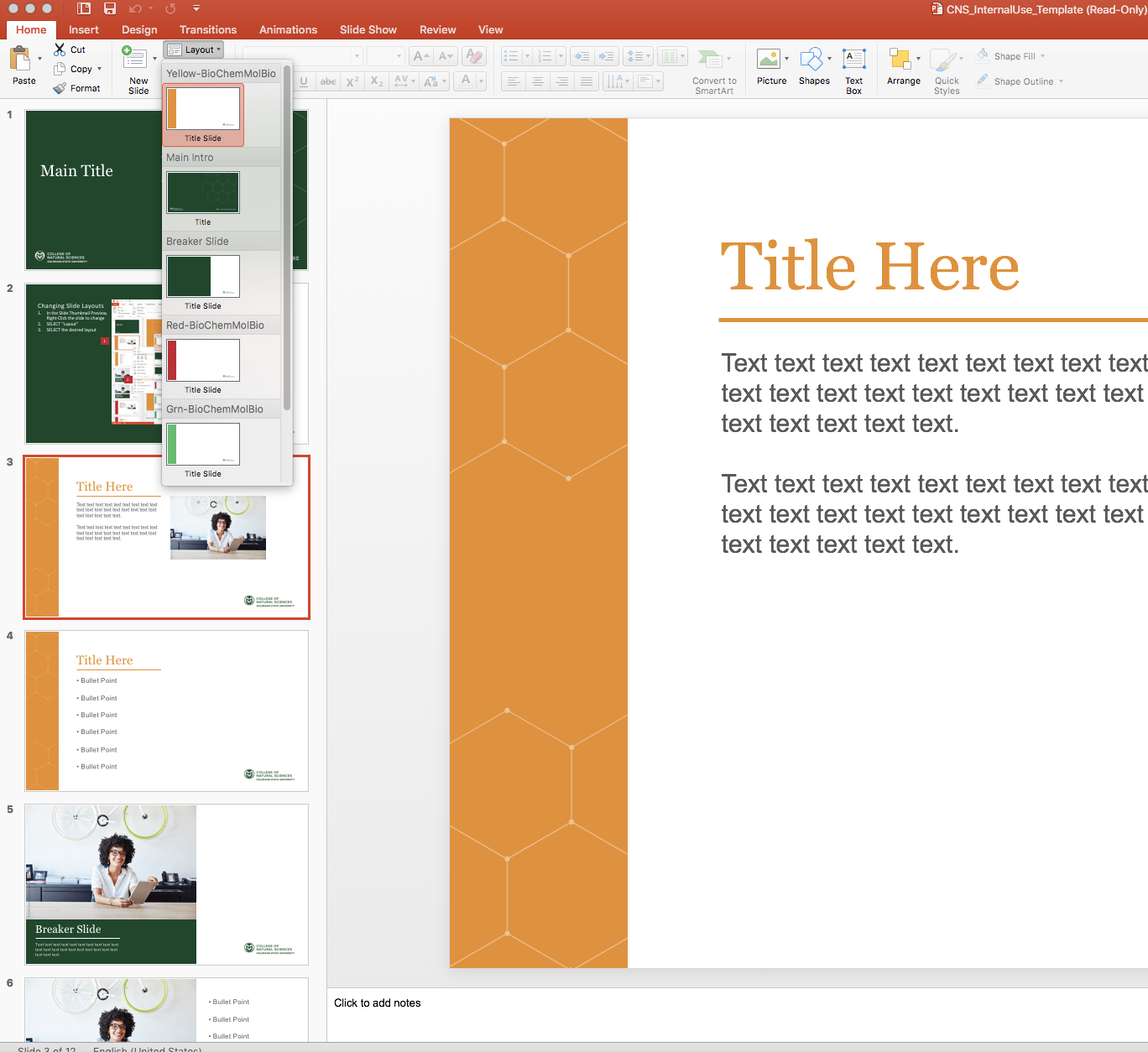 2.
3.
1.
Title Here
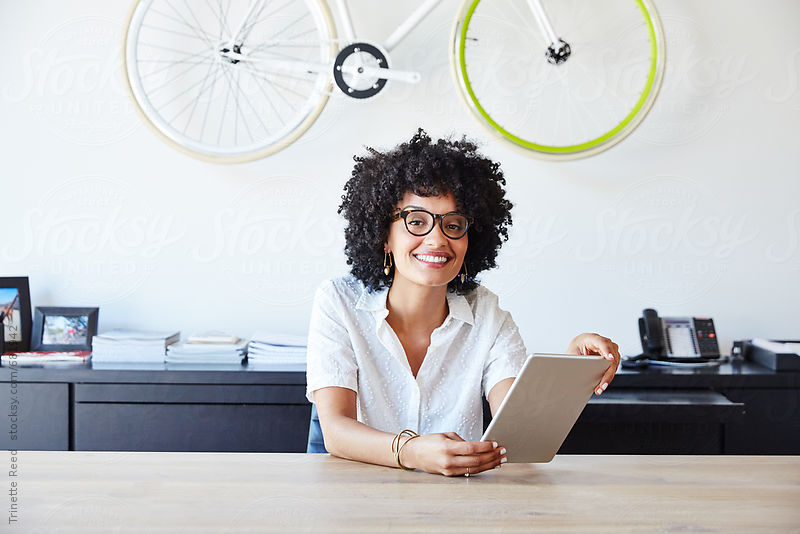 Text text text text text text text text text text text text text text text text text text text text text text text.

Text text text text text text text text text text text text text text text text text text text text text text text.
Title Here
• Bullet Point

• Bullet Point

• Bullet Point

• Bullet Point

• Bullet Point

• Bullet Point
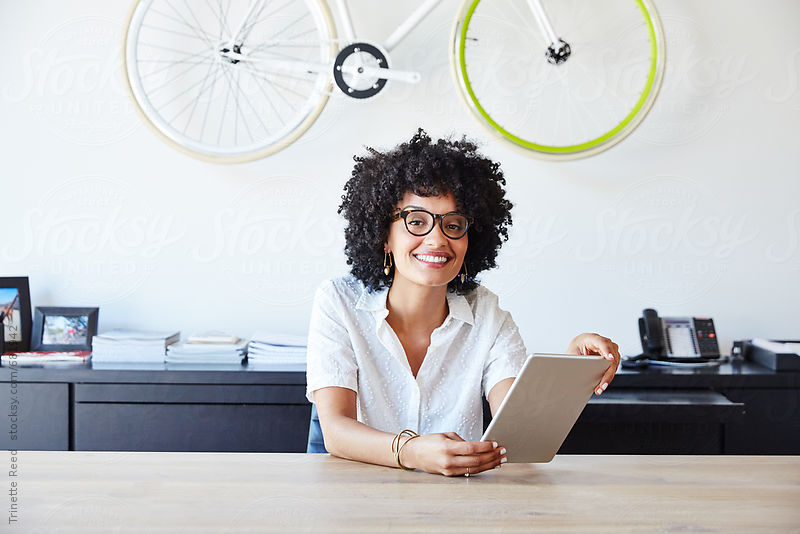 Breaker Slide
Text text text text text text text text text text text text text text text text text text text text text text text.
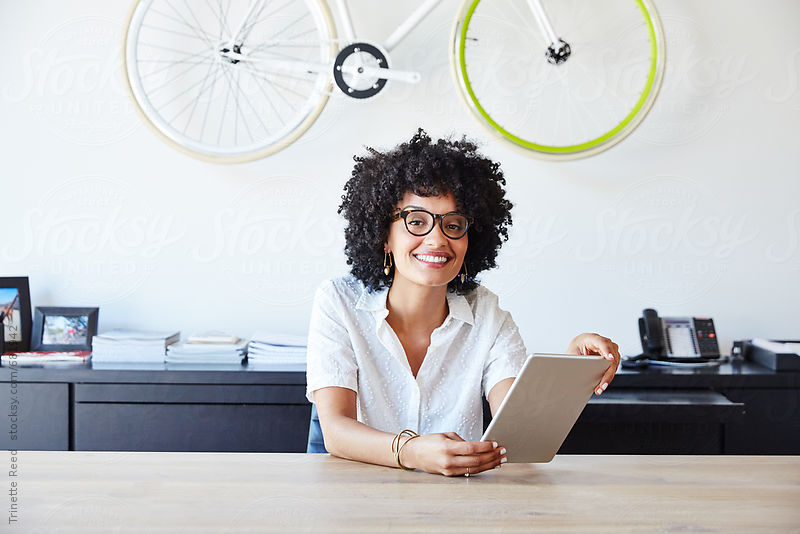 • Bullet Point

• Bullet Point

• Bullet Point

• Bullet Point

• Bullet Point

• Bullet Point
Breaker Slide
Text text text text text text text text text text text text text text text text text text text text text text text.
Title Here
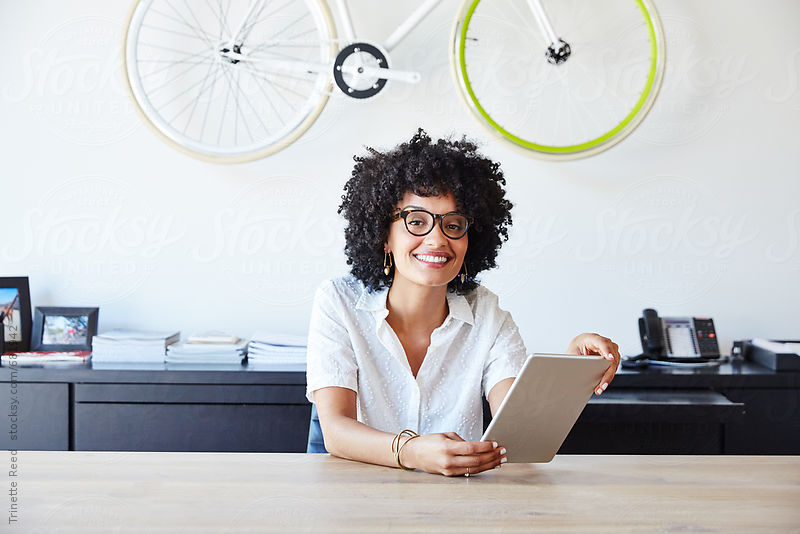 Text text text text text text text text text text text text text text text text text text text text text text text.

Text text text text text text text text text text text text text text text text text text text text text text text.
Title Here
• Bullet Point

• Bullet Point

• Bullet Point

• Bullet Point

• Bullet Point

• Bullet Point
Title Here
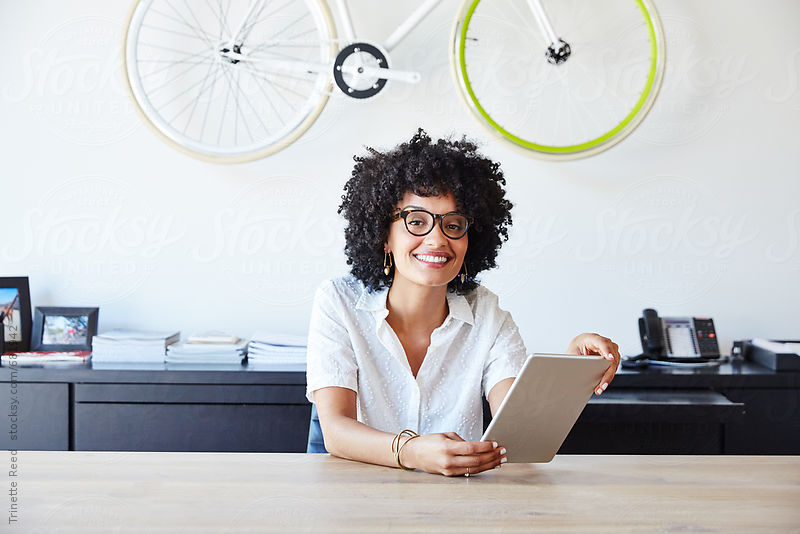 Text text text text text text text text text text text text text text text text text text text text text text text.

Text text text text text text text text text text text text text text text text text text text text text text text.
Title Here
• Bullet Point

• Bullet Point

• Bullet Point

• Bullet Point

• Bullet Point

• Bullet Point
Title Here
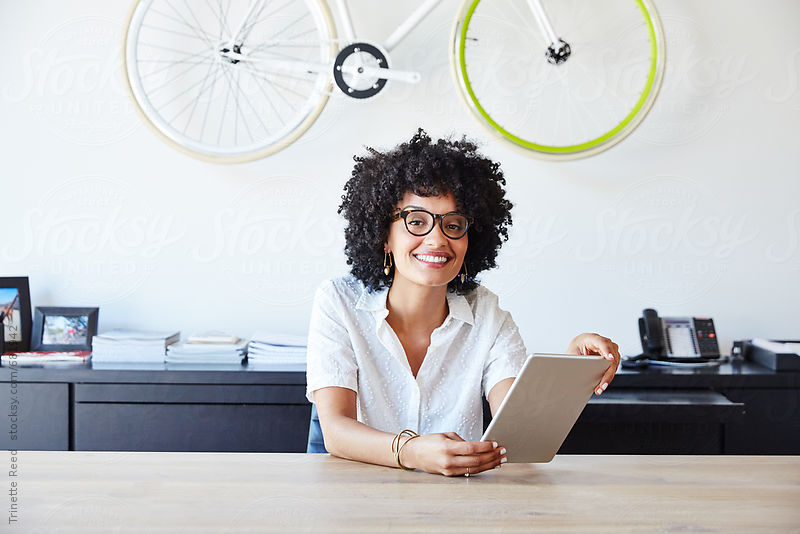 Text text text text text text text text text text text text text text text text text text text text text text text.

Text text text text text text text text text text text text text text text text text text text text text text text.
Title Here
• Bullet Point

• Bullet Point

• Bullet Point

• Bullet Point

• Bullet Point

• Bullet Point